LightFCP
Rong Yi
2025/2/28
1
Selections (MC data sample: Light FCP 4 GeV~1TeV)
Pre-Selections.
Trigger: G0, G3.
Good track.
Fiducial cut.
Remove oblique events. 
Remove proton.
Zeta value. 
nBarLayer13.
Angle difference between BGO track and STK track. 
PSD Cuts.
PSD charge. 
PSD path length. 
PSD two end ratio.
STK Cuts.
First two layers are hit.
Remove ladder’s edge cluster, and STK charge cut.
STK Charge for two layers
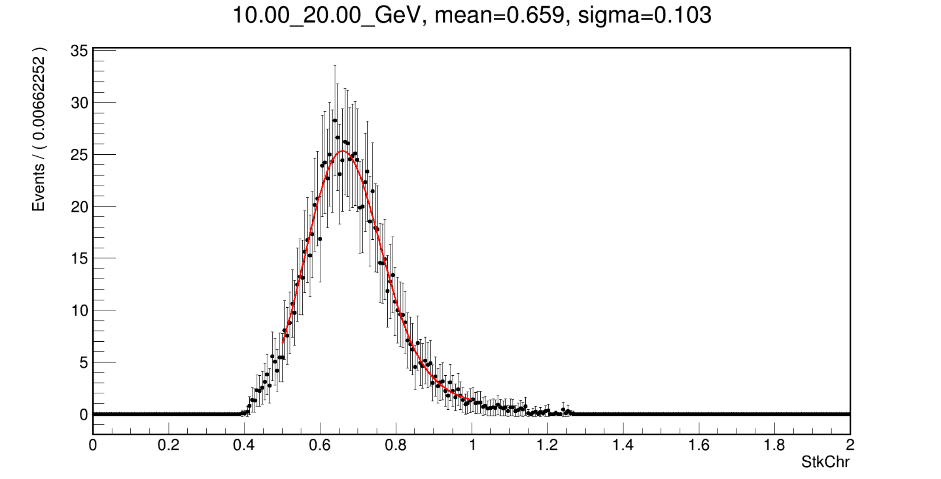 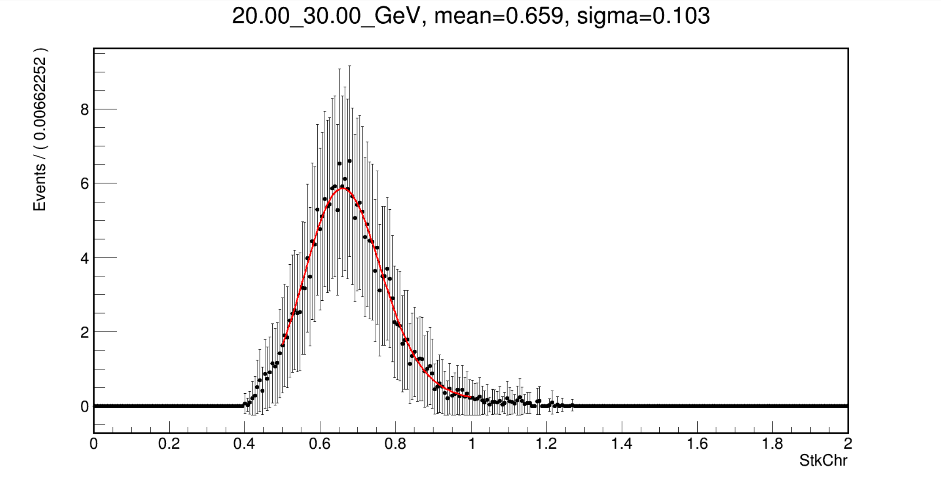 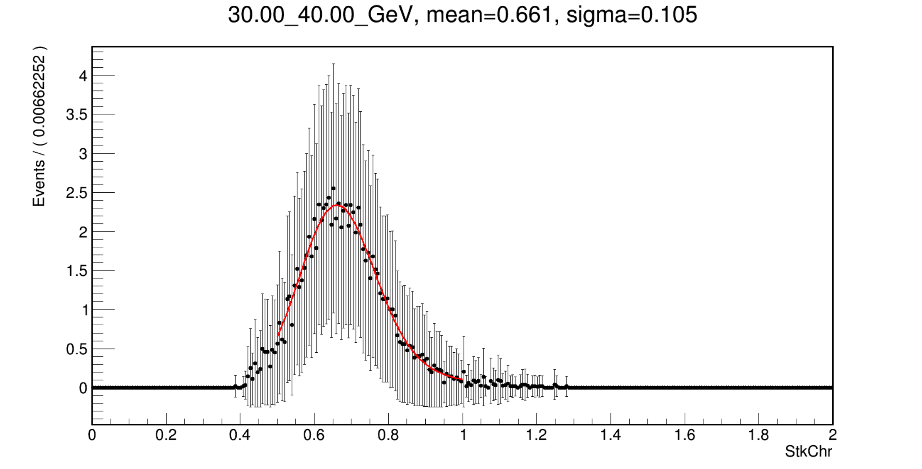 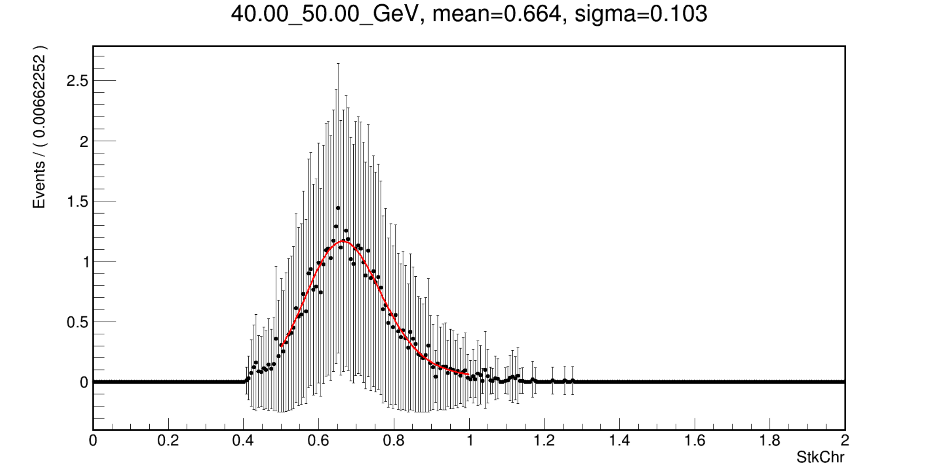 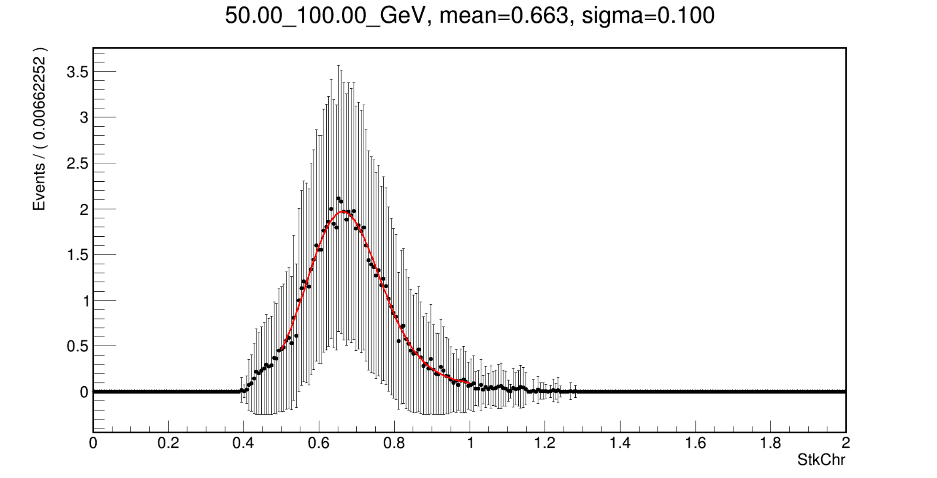 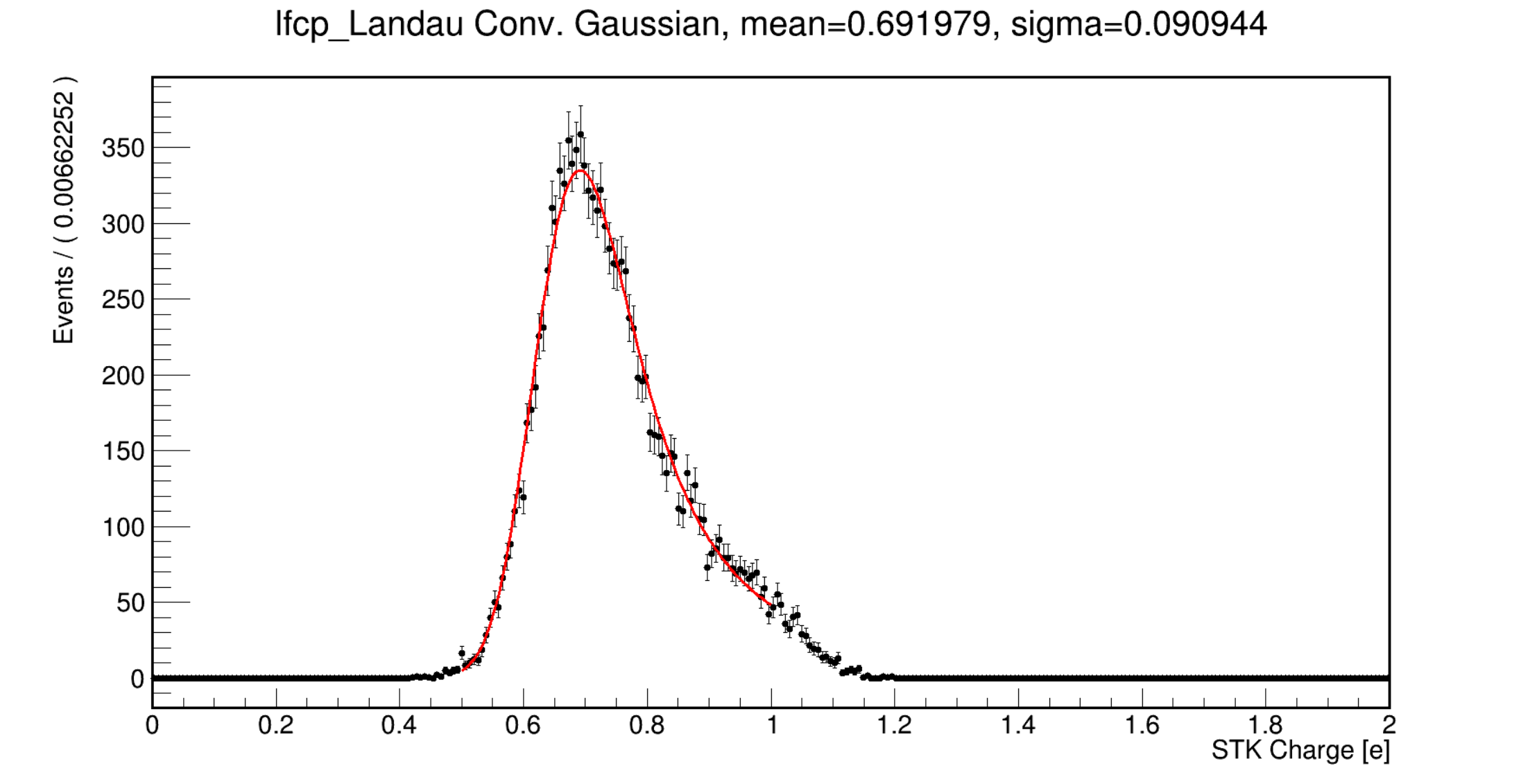 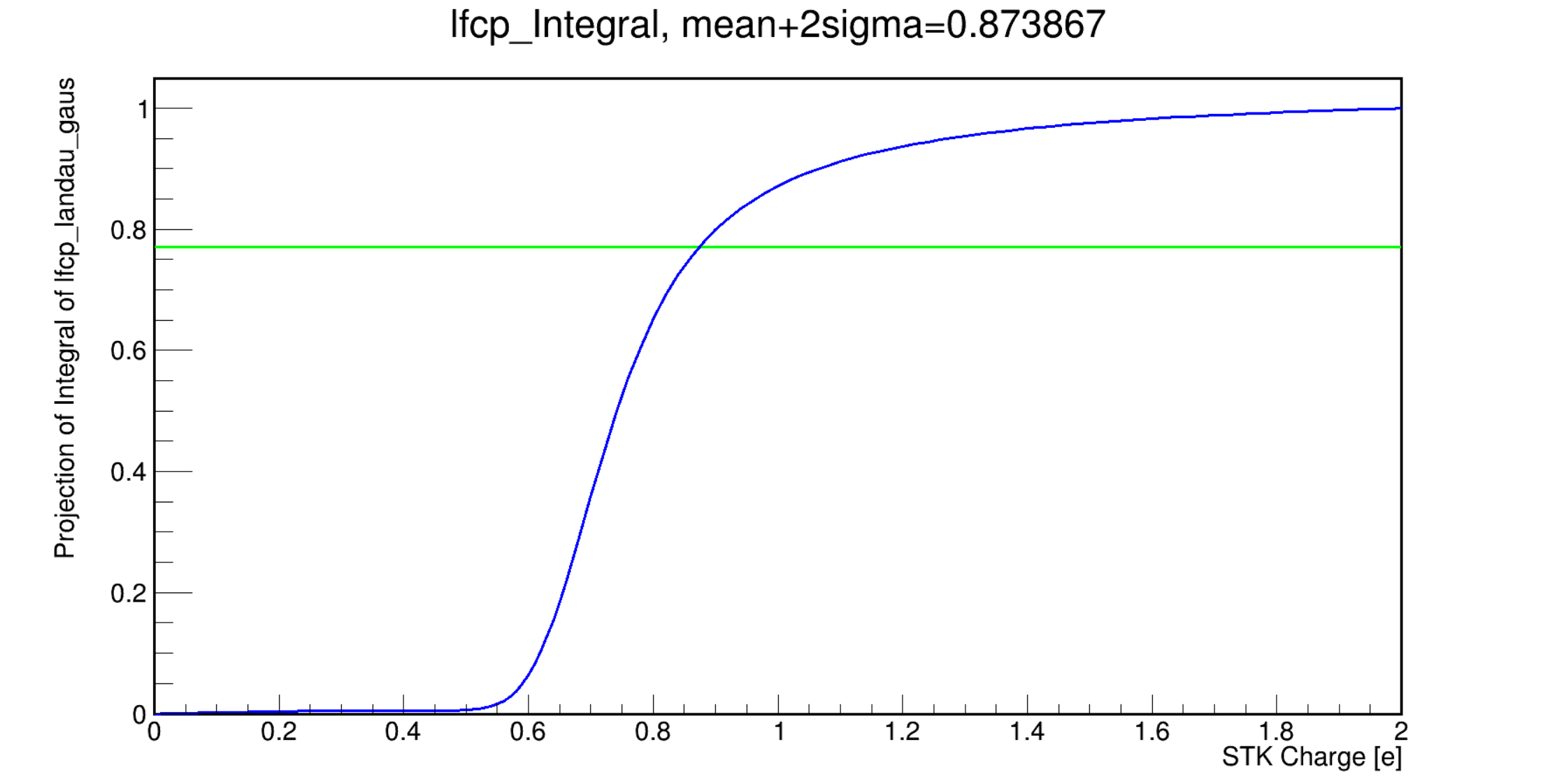 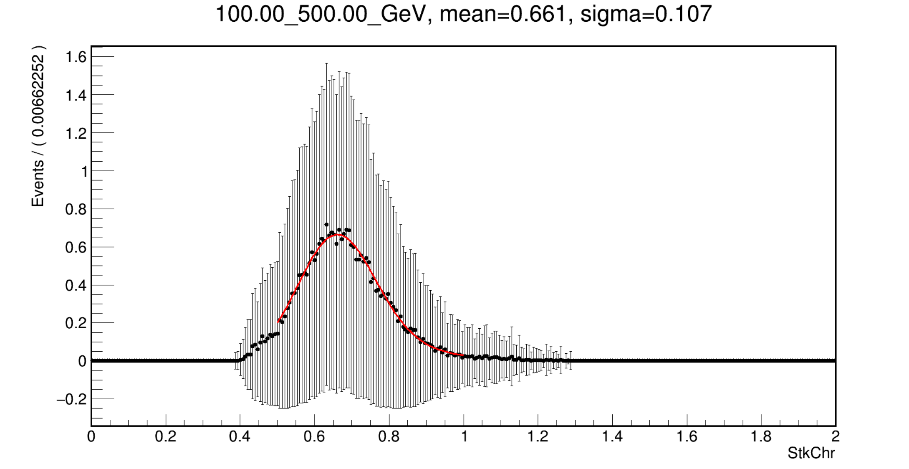 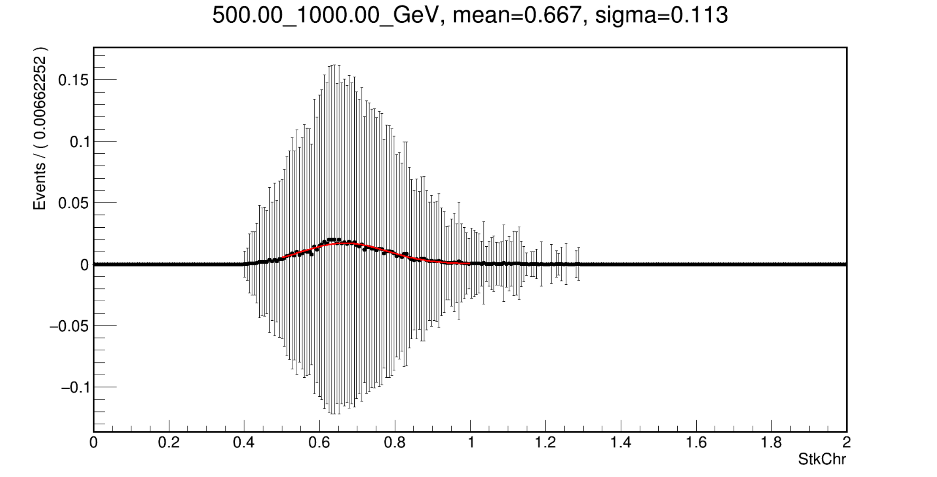 3
STK Charge for four layers
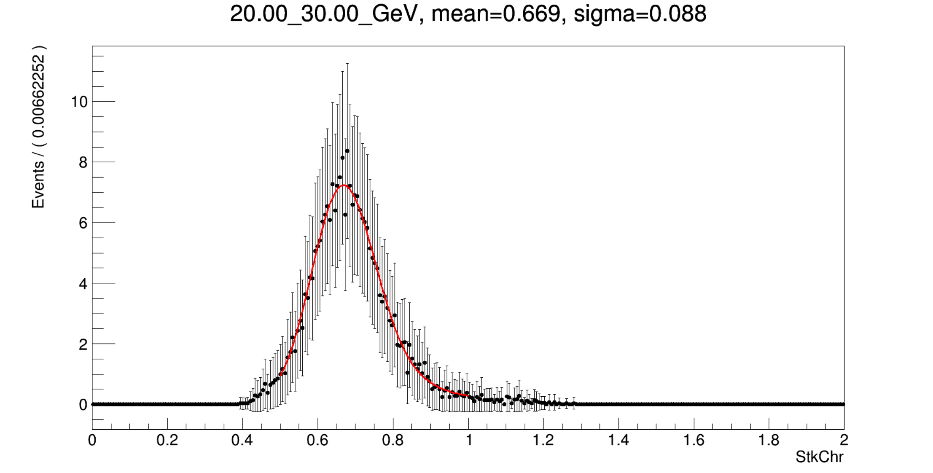 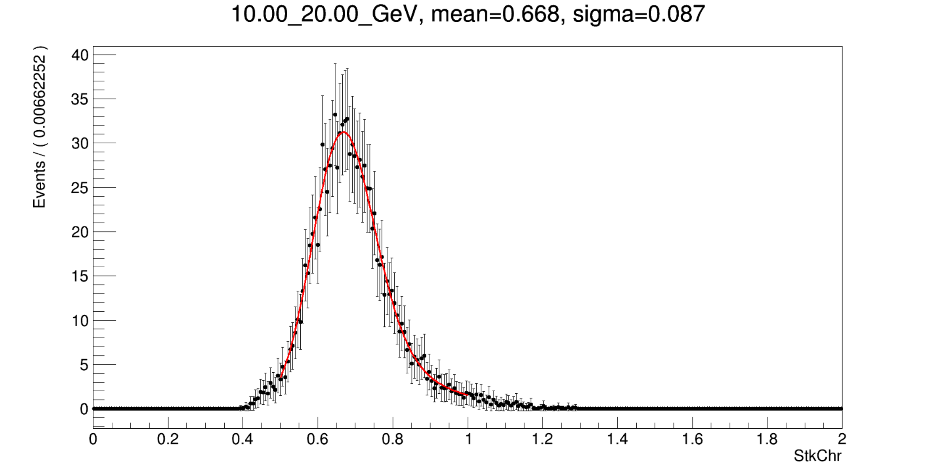 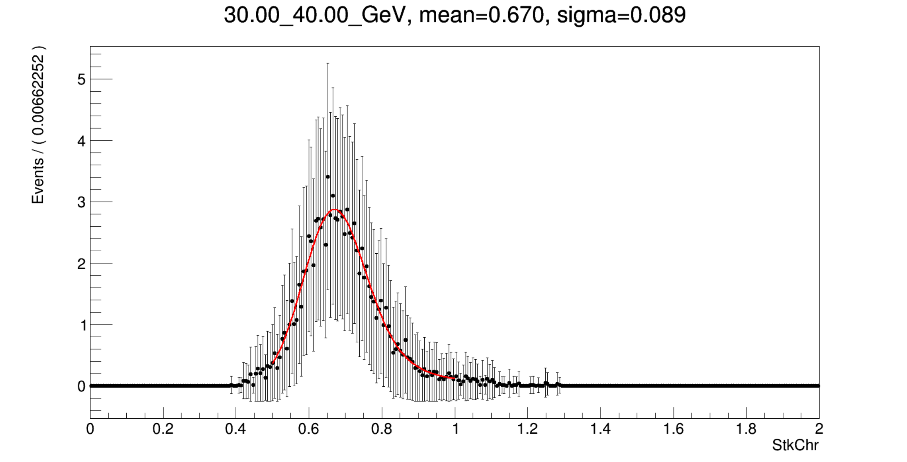 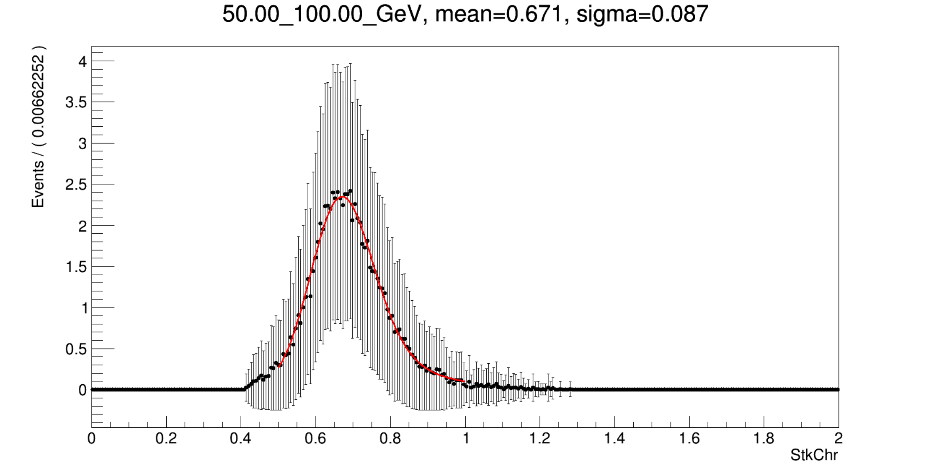 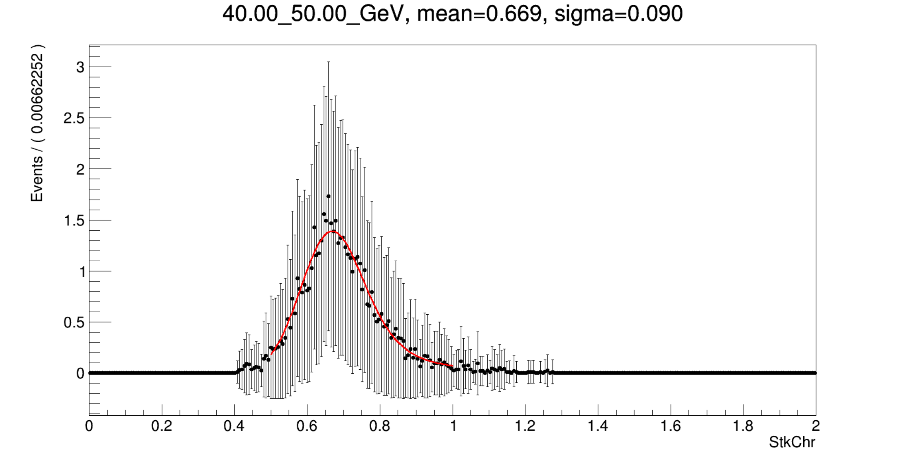 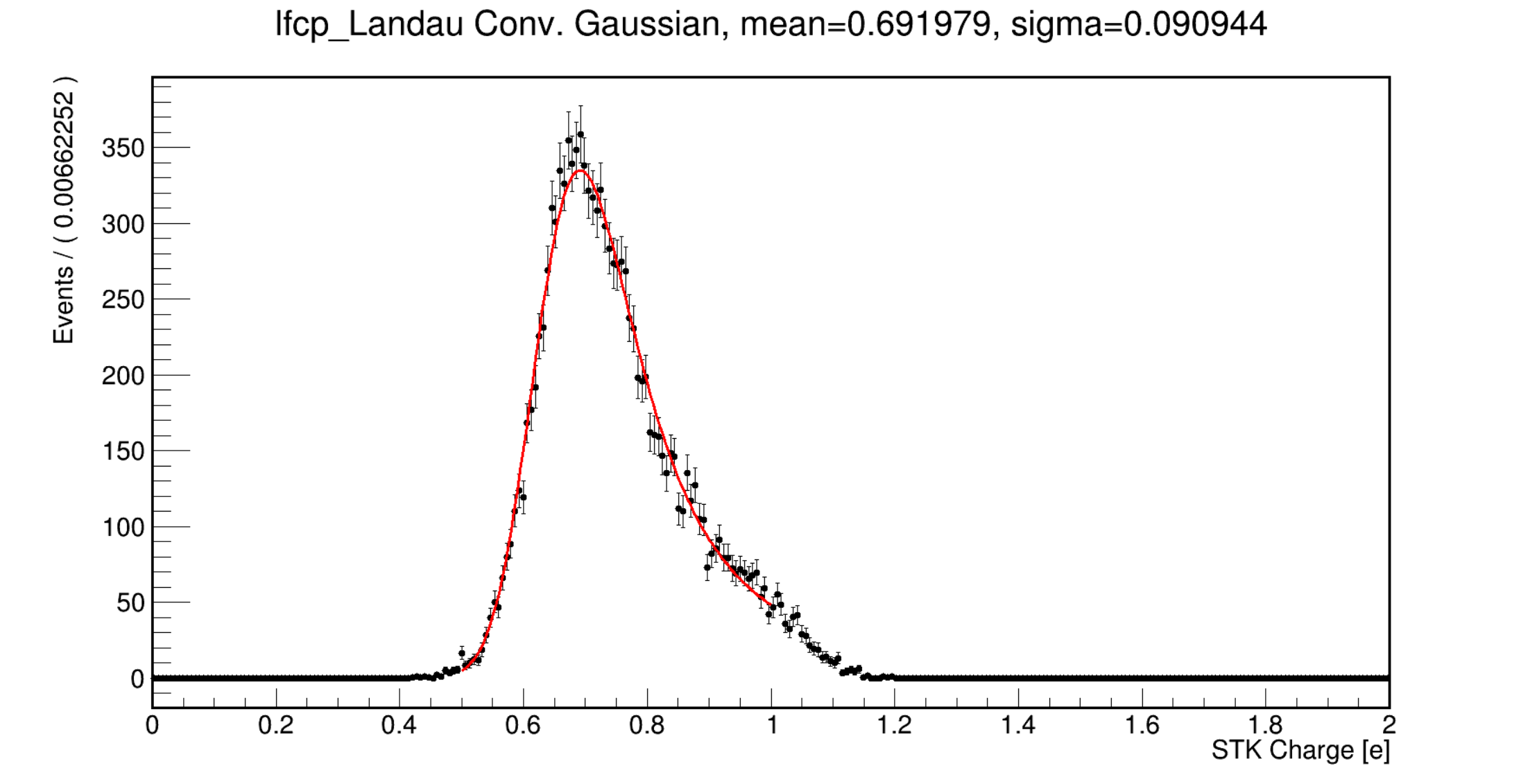 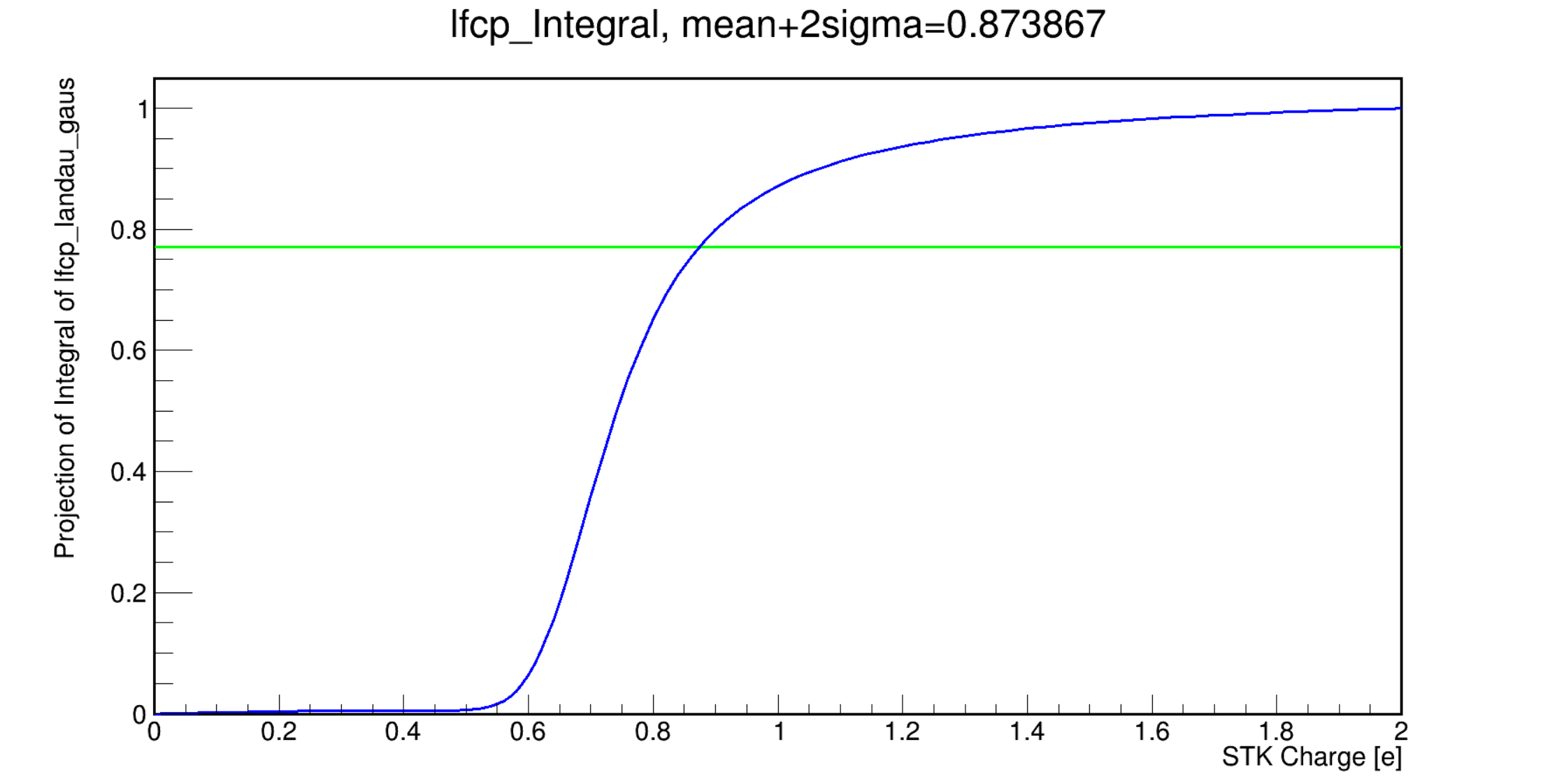 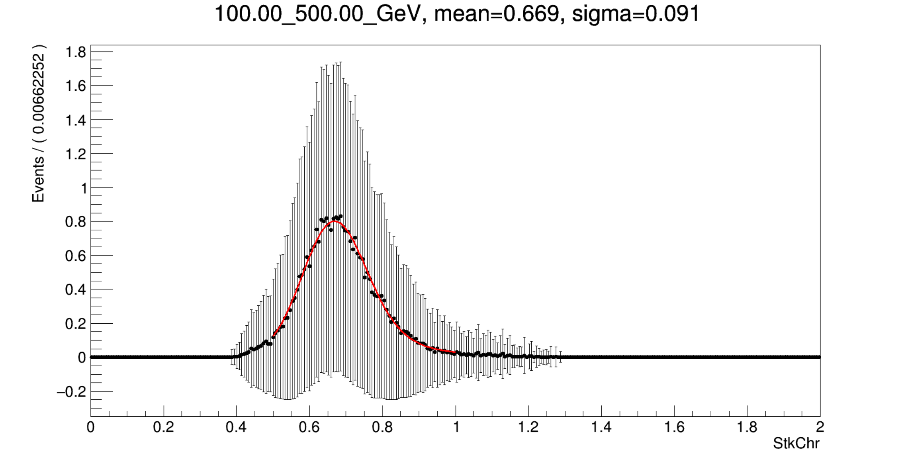 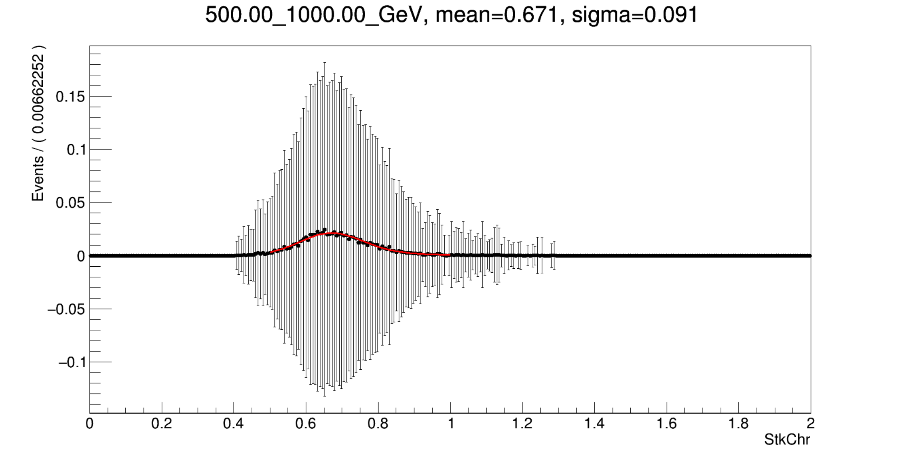 4
Compare
The more layers involved in charge reconstruction, the higher the average charge obtained.
Sigma may have a minimum value between “four layers” and “twelve layers”.
There is no big difference in the resolution of charge obtained by particles in different energy regions.
5
Efficiency
PSD charge. 
PSD path length. 
PSD two end ratio
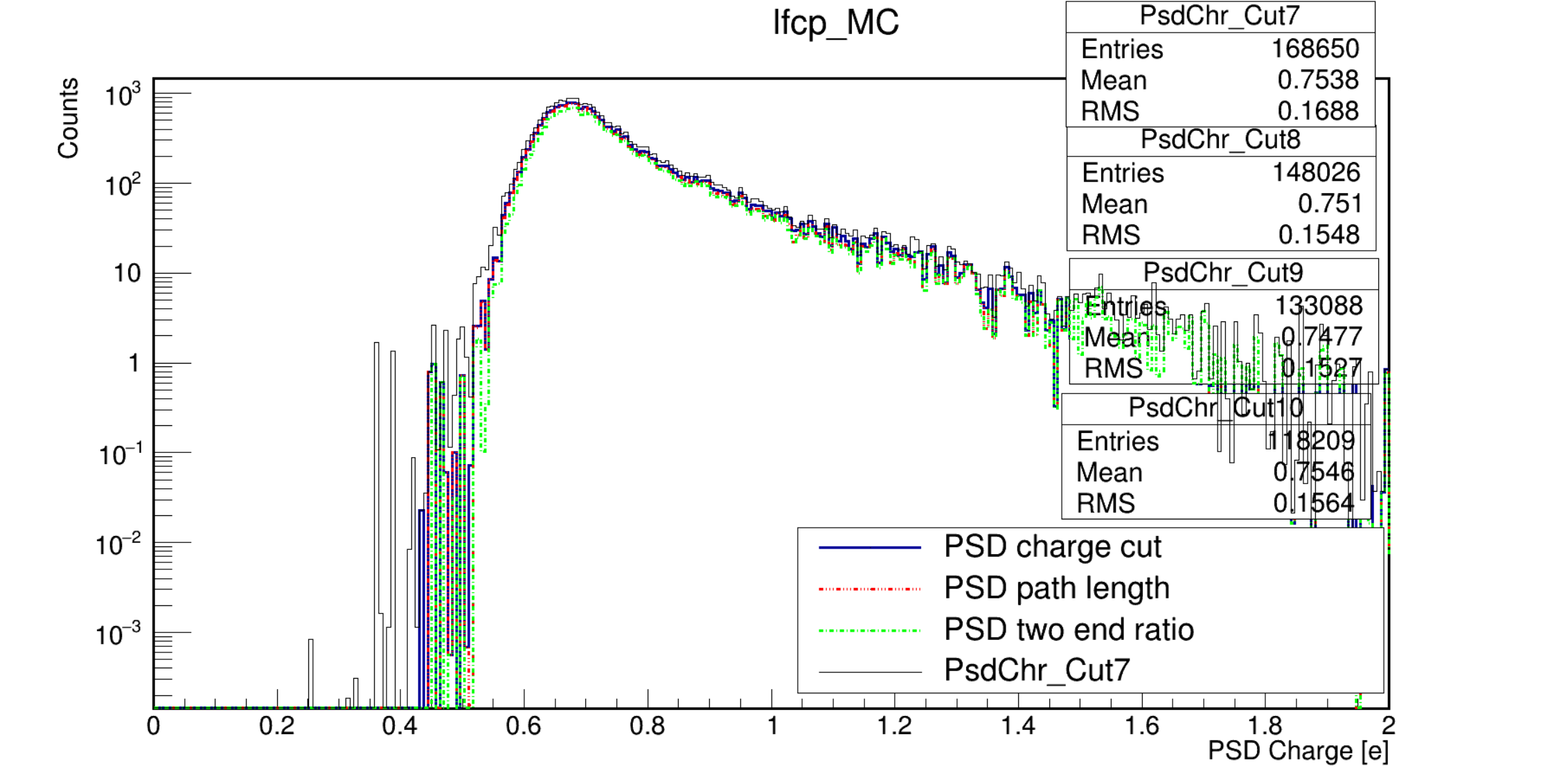 6
Efficiency
Zeta value. 
nBarLayer13.
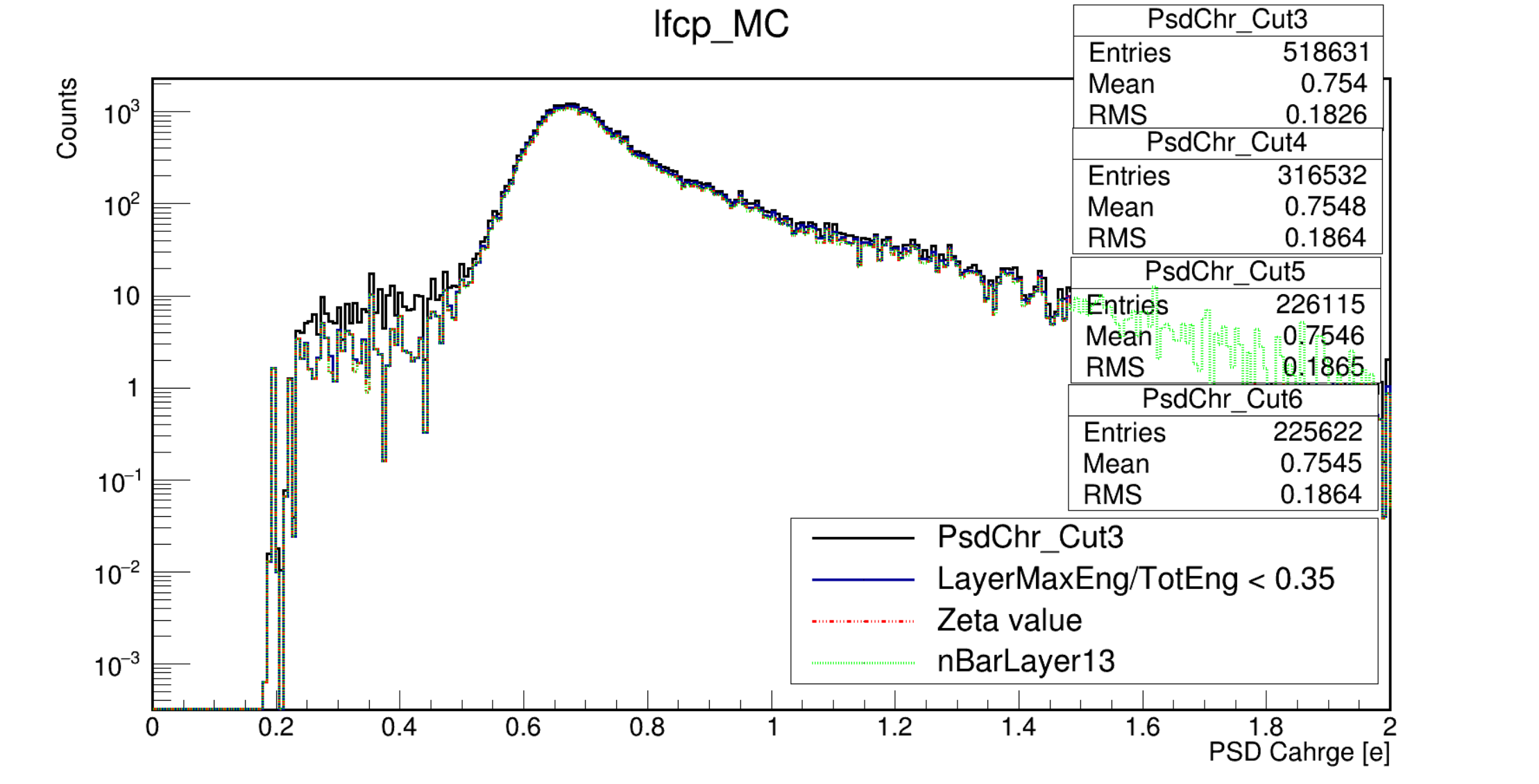 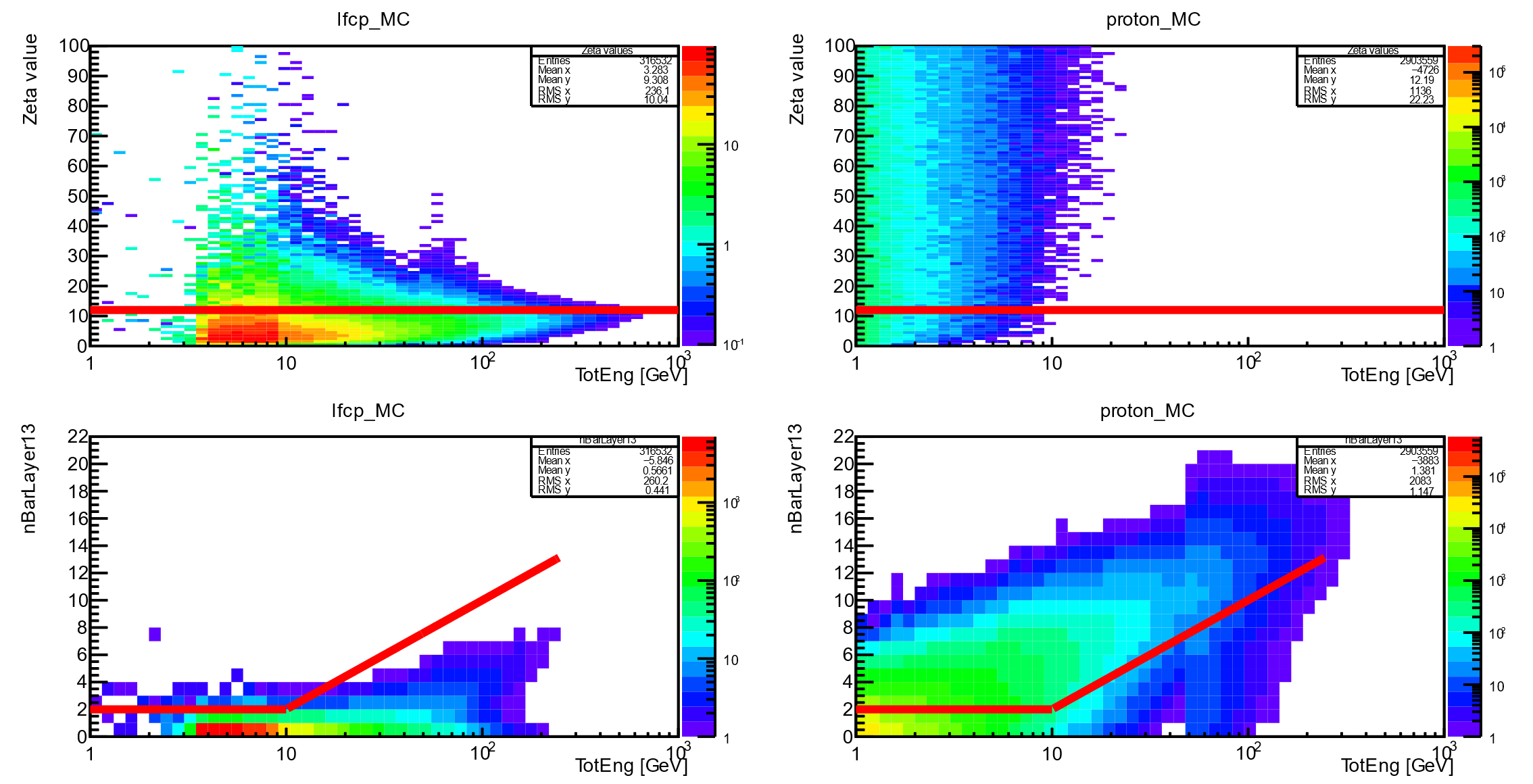 We can loosen the restriction on the value of Zeta. Instead of relying on the combination of Zeta value and nBarLayer13.
7
Efficiency
First two layers are hit.
Remove ladder’s edge cluster, and STK charge cut.
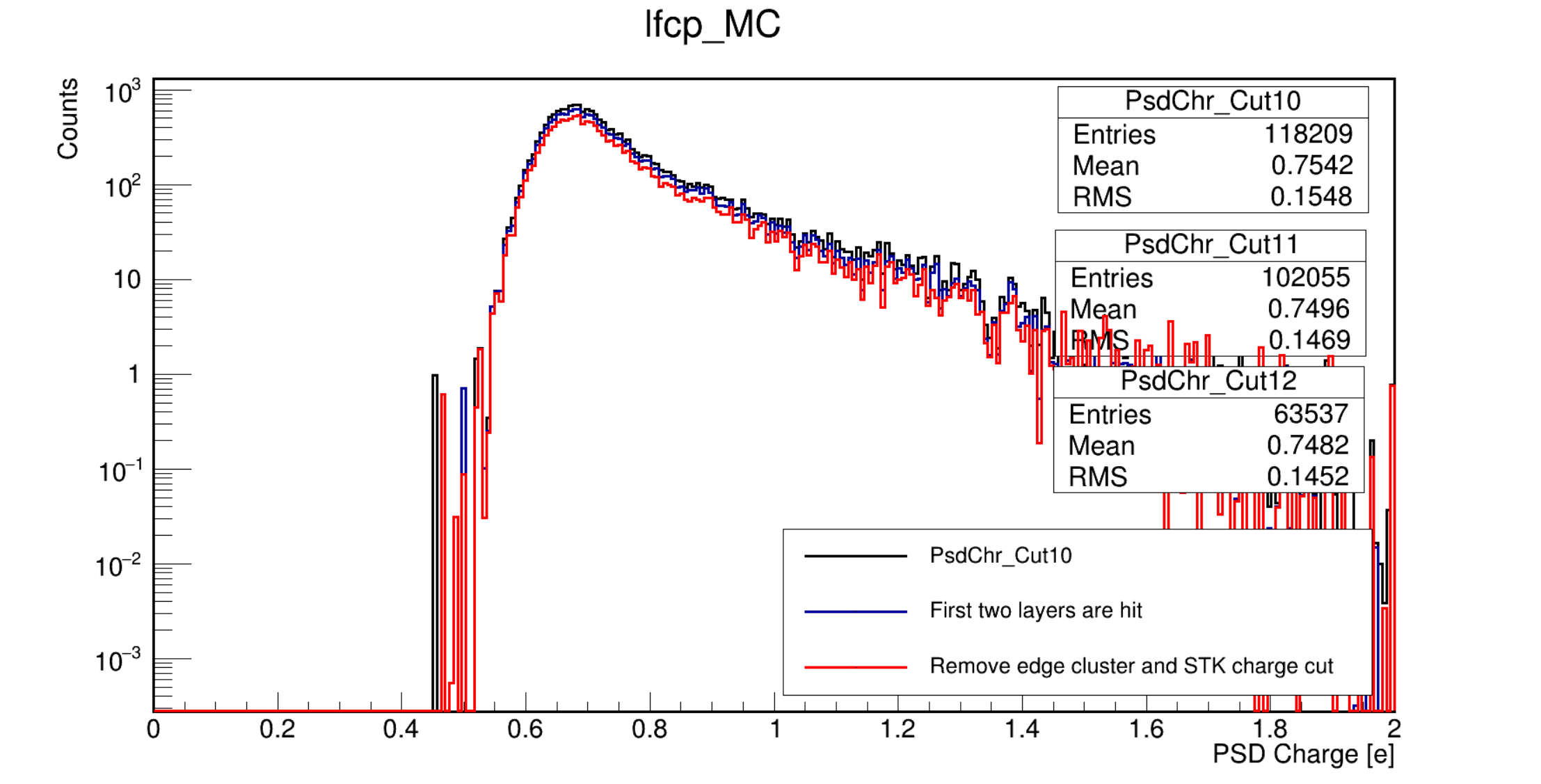 8
Acceptance
9
Backup
10
11